Blending Universal Design, E-Learning, and Information and Communication Technologies
Roberta Thomson, M.A., UDL Faculty, Project Coordinator, McGill University
Catherine Fichten, Ph.D., Co-Director, Adaptech Research Network 
Jennison Asuncion, M.A., Co-Director, Adaptech Research Network
Alice Havel, Ph.D., Adaptech Research Network and Dawson College
Jillian Budd, M.A., Adaptech Research Network and McGill University
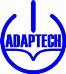 30th Annual International Technology and Persons with Disabilities Conference
San Diego, California
March, 2015
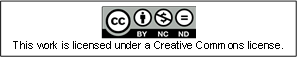 Agenda
Context, Potential  and Focus
Three Key Components
Universal Design
Higher Education Stakeholders
Requirements
Concerns and Barriers
Training
Resources
Seven Design Questions
2
Context
Diverse higher education student body
Cultural backgrounds 
second language learners 
learning styles 
processing speeds 
socio-economic status 
age, etc.

E-learning involves
ICTs used by students
ICTs used by faculty
3
Potential
ICTs hold potential for greater access 

“However, just because a course is digital does not ensure that it is usable by everyone or that it is accessible to all (Berkowitz, 2008)”
4
Focus
Blending Universal Design (UD) with

 E-learning tools used by faculty

 ICTs used by students in 
Traditional classrooms 
Hybrid / blended courses
Online courses
MOOCs (Massive Open Online Courses)
5
[Speaker Notes: premise that the application of universal design (UD) principles can promote increased access to instruction for higher education learners by focusing on how students learn and how instructors teach using e-learning and ICT tools. At the core of this notion is the combination of three key components described and illustrated in Figure 1 .
 In the figure you include three aspects – UD, E-Learning and ICTs, but in other places, like in abstract, you just list two of these. I think it would be good to be consistent throughout.]
Three Key Components
Accessible Learning Environments
6
[Speaker Notes: The diversity of students in a course: for example, their learning preferences, abilities, processing speeds, cultural backgrounds, and prior knowledge. 
The course components: for example, delivery, content, communication, and evaluation.  
E-learning tools and ICTs and their features: for example, LMSs , mobile devices, software, and applications used by both instructors and students  Strive to be more consistent with abbreviation usage. For example ICTs are referred to three times prior to this line, each with the full name and (ICT) abbreviation and then not here; but LMSs which have been introduced once before are redefined with full name and abbreviation here.]
Universal Design (UD)
Originating in architecture
Considers physical / sensory needs of all
Designing for all
Aligns with social model of disability
Remove barriers

Think to yourself - Pair and Share
7
UD applied to Education
From Universal Design (UD) 
To Universal Design for Learning (UDL)
UD
Structural Environments
Learning
 Environments
UID
UDL
UDI
Welcoming, accessible and useable to all learners ( Burgstahler, 2008)
UDL Principles
9
Post-Secondary Stakeholders
Students 
Disability service providers 
Access technologists
Instructors using e-learning
Campus e-learning professionals who lead and select e-learning products 
Vendors: develop/sell e-learning products to colleges
10
Considerations
ICTs used by students to access material
Learning Management Systems (LMSs) work on multiple platforms
Lecture presentations inclusive of 
Variability of skills, preferences and abilities
Materials accessible and useable by largest numbers
Variety of communication modalities, content representations, engagement methods, and evaluation techniques
11
[Speaker Notes: Maybe overlap with the 7  questions]
Concerns & Barriers
“… in the rush to integrate technology into teaching, instructors and those responsible for designing, supporting, and implementing e‑learning often fail to think about the specific accessibility requirements of students with different needs” (Bissonnette, 2006).
12
[Speaker Notes: those in charge of supporting and deploying e-learning generally do not confirm ahead of time whether academic software being considered for purchase is compatible with assistive technologies (ATs) used by students with disabilities.]
Concerns & Barriers
No consideration of compatibility between e-learning and students’ assistive technologies 
e.g., screen readers, keyboard/mouse
High cost of ICTs 
Inadequate opportunities to experiment before purchasing 
Adaptech Research Network  
Free or inexpensive alternatives adaptech.org/downloads
13
[Speaker Notes: those in charge of supporting and deploying e-learning generally do not confirm ahead of time whether academic software being considered for purchase is compatible with assistive technologies (ATs) used by students with disabilities.]
Training & Support
Instructors may need training on
How to use their LMSs
How students with different access needs use ICTs
How to employ UD in designing 
course materials 
teaching methods
evaluation
Build in reflection time pre and during course
14
[Speaker Notes: May be overlap with other slides…..]
Learning Management Systems (LMSs)
Desire2Learn, Blackboard, Moodle, Vclass…
Varying degree of customization
Evolution – increase access or barriers (Rangin)
Material presentation – chunk into modules
Course calendar – link all modules/evaluations 
In-person and virtual office hours
Use student-view feature to verify usability
15
[Speaker Notes: Some access lost when moving from one platform to another]
Syllabus
First contact with a course 
UD course syllabus includes
photo or captioned video introducing the instructor 
course tour in printed and captioned video formats
link to instructions on how to use the LMS
description of multiple pathways to attain objectives 
information on how to arrange for specific needs
presented in accessible format
embed links to outside sources
16
[Speaker Notes: . Guidance for the UD of a syllabus can be found in several of the online resources listed in the Training and Support section at the end of this chapter.]
Lectures
Presentation in accessible format
Font size is sufficient, sufficient color contrast
Don’t use color as the only way to convey content
Avoid automatic slide transitions 
Use simple language
Reading order of text boxes that are not part of the native slide layout
screen reader usually reads these last
17
Lectures
Video
Captioned
Player controls are accessible.
Embedded audio
Include a transcript
Post presentations online in timely manner
Accessible text based format  (not PDF)
Use Creative Commons 
http://creativecommons.org/licenses/
Record lecture and caption 
Post on LMS: students view at own time and pace
18
Textbooks
E-text in accessible format provides options
Portability among devices
Laptops, tablets, e-readers, and smartphones 
Publishers may use proprietary formats 
restrict accessibility for certain students 
no option to select text for reformatting or use with screen reader
may use complicated navigation schemes
Before selecting an e-textbook talk to the vendor 
accessibility 
usability
19
Documents
Provide in advance 
In accessible, useable formats
Use alt text for images and tables
Caption videos 
Described video
Avoid scanned paper to pdf or image
OCR document to make accessible
20
Communication
On-line communication 
Email, Skype, Adobe Connect, discussion forum, chat
Asynchronous – individual time and pace
Self-review of content and grammar
Synchronous – real time chat room, IM
More access and usability challenges
Provide multiple means of engagement
Audio, video, text
21
[Speaker Notes: Offers advantage for those unable to attend class due to mobility issues, illness, inclement weather, or more comfortable than in person – (speech and hearing impairments, anxiety, those on the autism spectrum, or second language learners)]
Communication
In-Class
Synchronous tools not all UD
Audience response tools (clickers) 
Some clickers have small screens 
Surveys not all universally designed 
UD requires engagement alternatives
22
[Speaker Notes: not accessible to students with low vision or to some individuals with mobility impairments.

be provided to ensure that everyone can participate.]
Evaluation
Multiple pathways to achieving course objectives
Reduce barriers of paper, speeded testing
Build in extra-time
Late day bank for submission
23
[Speaker Notes: Recent course – paper, ppt or prezi, audio recording]
Evaluation
Provide options
Written papers
Virtual group projects 
Online tests
Blogs
Portfolios
Mind/concept mapping
Discussion forums
Audio recording
Hands-on demonstrations
Student presentations
Online oral exams through Skype 
Course participation in-class, online
24
[Speaker Notes: Recent course – paper, ppt or prezi, audio recording]
Resources
25
[Speaker Notes: I don’t know if there is enough contrast here….or if this type of thing is okay as a table…maybe not.
Better as a list? More accessible?]
Seven Course Design Questions
Has thought be given to barriers in the course for the diversity of learners?
Is accessibility of LMS for all learners been considered?
Are the variety of platforms mobile devices used for e-learning considered?
Are alternative digital representations of course material accessible and useable?
26
[Speaker Notes: 1 – moving away from the myth of the average…]
Seven Course Design Questions
Are there options for student engagement with content and course objectives?
Are there alternatives offered to students to demonstrate what they have learned through accessible ICTs or e-learning tools?
Have learning modules and activities been validated for access and usability with institution’s access technologist?
27
[Speaker Notes: 1 – moving away from the myth of the average…]
Contact Us / More Information
Roberta Thomson
   roberta.thomson2@mcgill.ca 
Catherine Fichten
catherine.fichten@mcgill.ca
Alice Havel              ahavel@dawsoncollege.qc.ca 
Jillian Budd               jbudd@dawsoncollege.qc.ca 
Jennison Asuncion
jasuncion@dawsoncollege.qc.ca
28